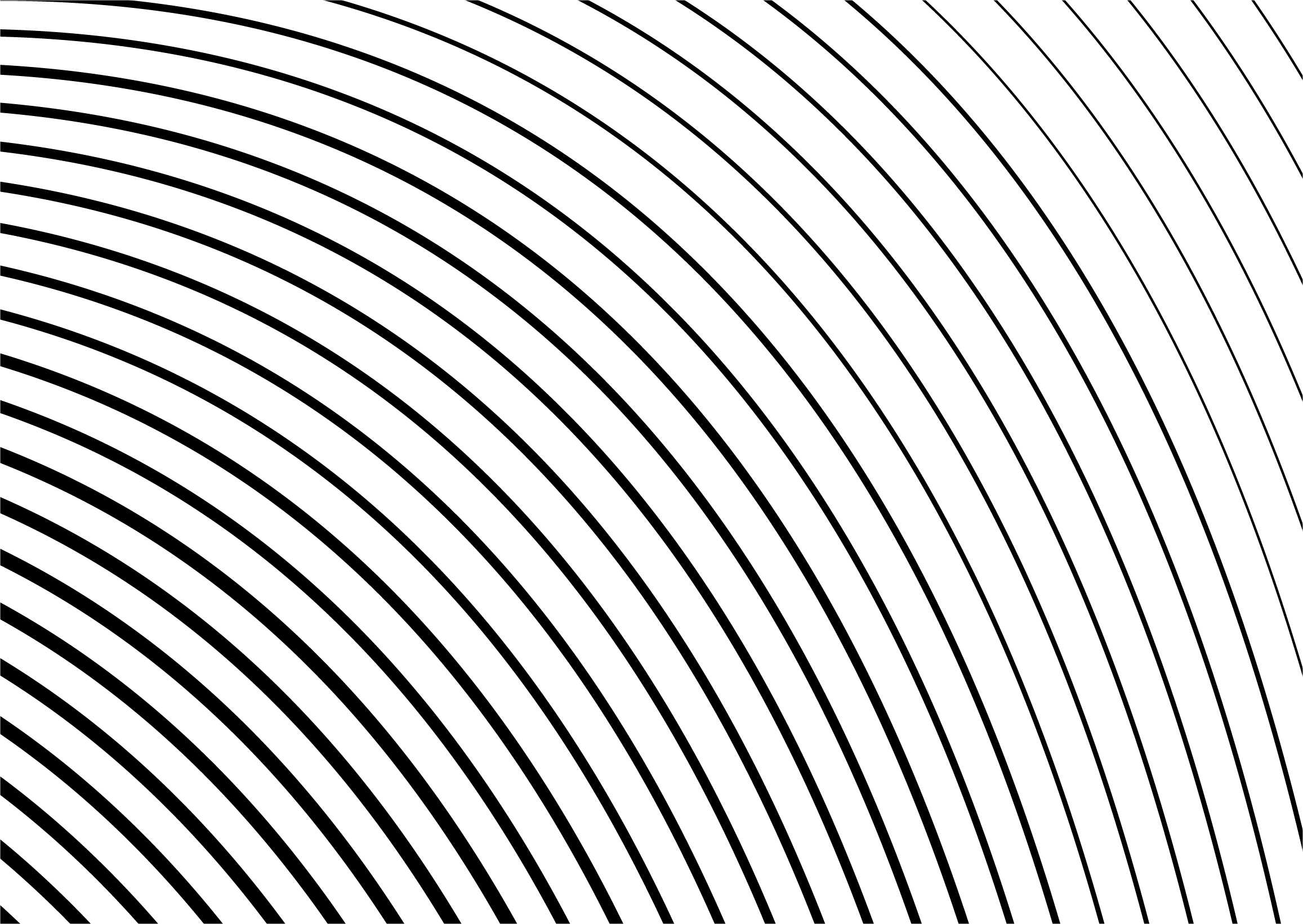 RILA COVID-19 Webinar with Dr. Robert Schooley
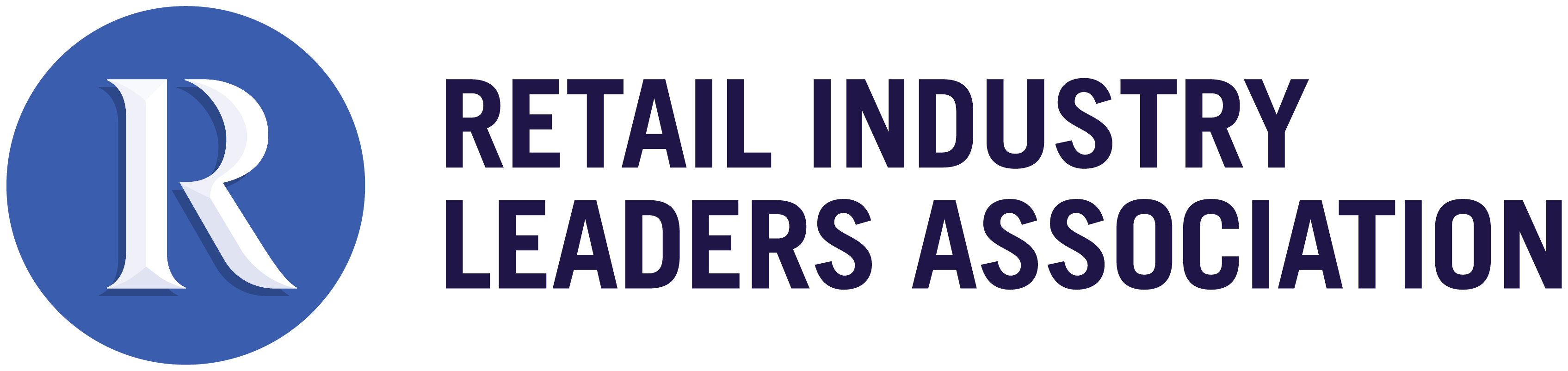 April 03, 2020
RILA COVID-19 Benchmarking Calls
RILA is hosting regular calls for executives in many functional areas across our membership. If you or someone from your organization would like to participate in the conversations below, please reach out to Kelly Foelber at kelly.foelber@rila.org to register.
Housekeeping Items
All attendees are muted

Please use the Q&A tab on your screen to ask questions throughout the webinar. Dr. Schooley will host a Q&A session following his presentation

RILA Antitrust Reminder
COVID-19: Rate of growth by Country
COVID-19 Rate of Growth by State
Timing Matters: TN vs. KY
COVID 19: Cumulative Deaths by State
Resources
CROI Presentation:
https://special.croi.capitalreach.com
 
http://neurostream.ucsd.edu/fullscreen-player.php?path=domgr_vd&source=MGR-03-18-20_zoom.mp4 
 
http://www.healthdata.org/sites/default/files/files/research_articles/2020/COVID-forecasting-03252020_4.pdf
Medical Grand Rounds:
IME Simulations
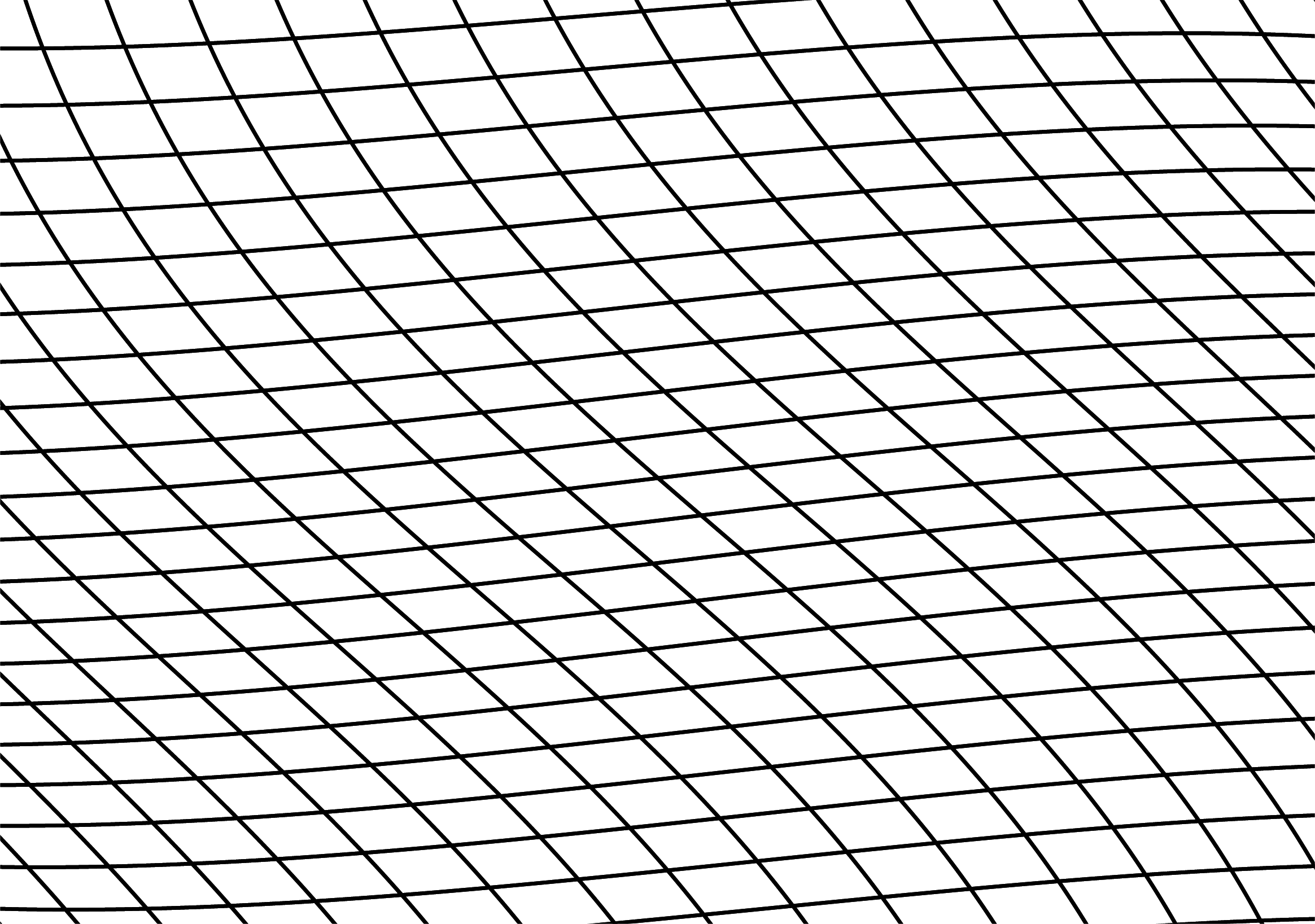 Q&A
To ask a question, please use the  Q&A tab on your screen